Математика. Устный счет.1 класс
Подготовила Москальцова Елена Викторовна
Содержание
Состав числа 
Игра «Молчанка»
Математическая цепочка 
Игра «Собери букет»
Игра-соревнование «Лесенка»
Игровое упражнение «Помогите цыплятам»
Игровое упражнение «Зайки на лужайке»
Поставь числа в порядке возрастания
 Счет
Посчитай вместе с Козленком и Теленком от 1 до 10
1
2
3
4
5
6
7
8
9
10
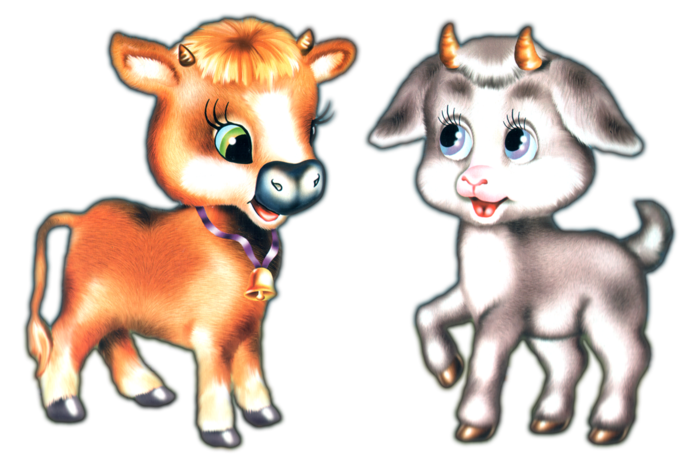 Посчитай вместе с Козленком и Теленком от 10 до 20
10
11
12
13
14
15
16
17
18
19
20
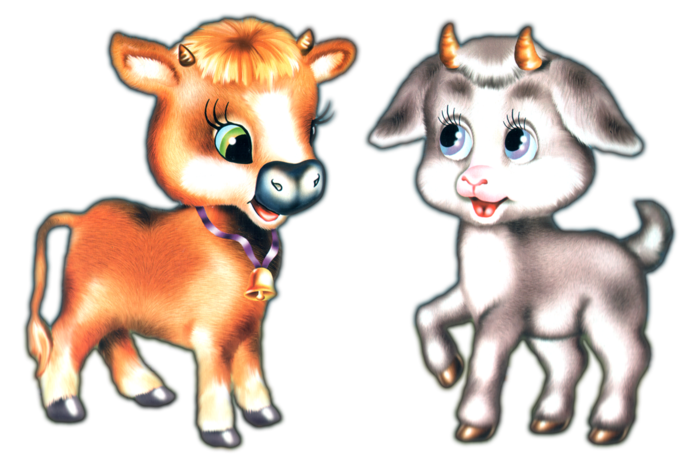 Посчитай вместе с бабочкой от 10 до 1
10
8
9
5
6
7
4
3
2
1
Посчитай вместе с бабочкой от 10 до 19
10
12
11
15
14
13
16
17
18
19
Посчитай вместе с бабочкой от 19 до 10
19
17
18
14
15
16
13
12
11
10
Поставь числа в порядке возрастания
5, 1, 4, 2, 3, 0
0
1
2
3
4
5
Математические цепочки
+3
-4
+2
-1
-1
-2
5
4
2
5
1
3
2
+2
-1
-2
+4
-3
+1
1
3
1
5
2
3
2
Математические цепочки
-3
+5
-8
+6
-2
+1
7
5
6
3
8
0
6
+3
+4
-4
+7
-3
-2
2
5
1
8
5
3
7
Игра – соревнование «Лесенка»
6
7
9
7-1
2
10
5+2
7+2
3
8
4-2
8+2
2+1
9-1
Игра – соревнование «Лесенка»
14
14
3
11+3
19
15
16-2
13-10
16
6
17+2
18-3
15+1
16-10
Игра «Собери букет»
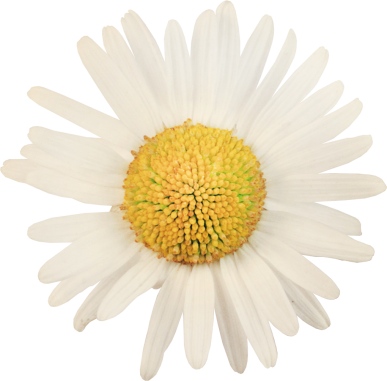 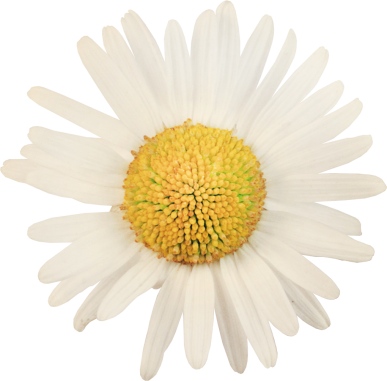 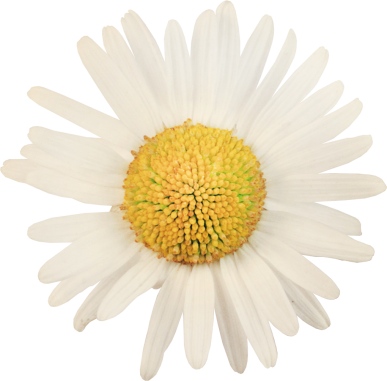 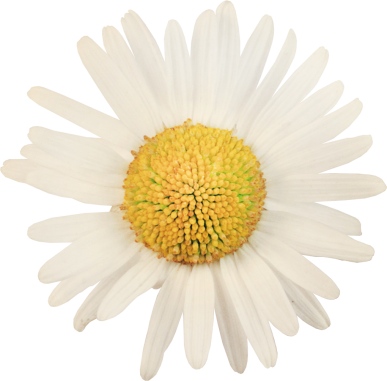 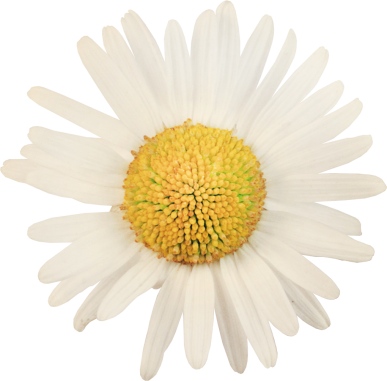 10+6
13+3
13+1
10+5
14+1
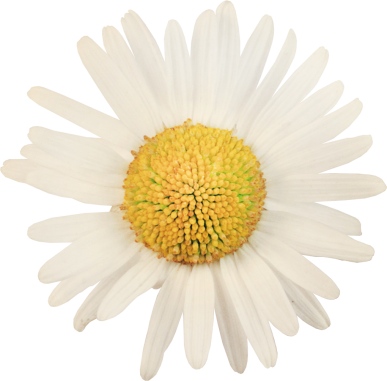 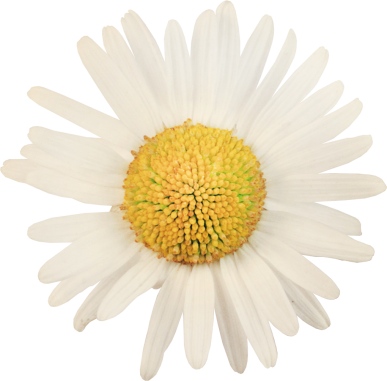 14+2
11+4
15
16
Игровое упражнение «Помогите цыплятам»

У двух уток, двух соседок,
Вышла ссора из-за деток:
На лужайке утром этим 
Перепутались все дети.
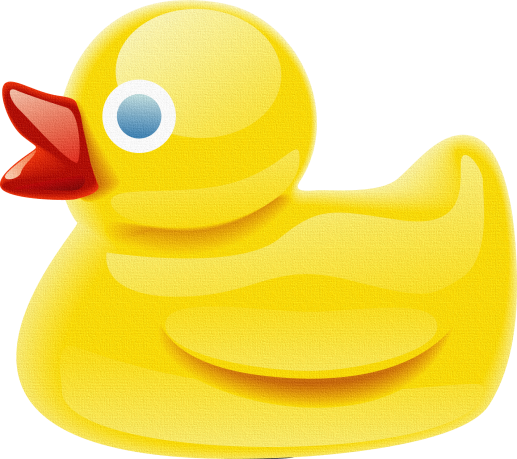 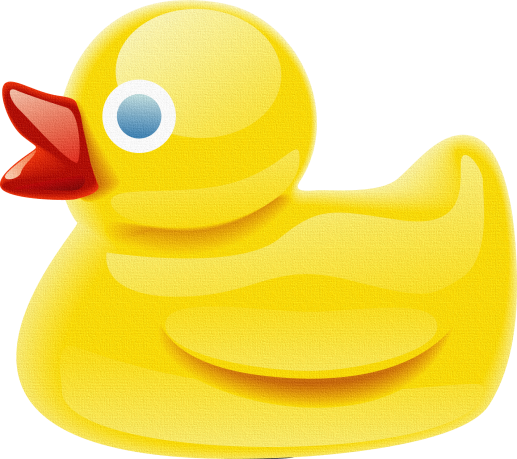 Игровое упражнение «Помогите цыплятам»
5+5
7+2
6+3
8+2
5+4
9+1
6+4
4+3
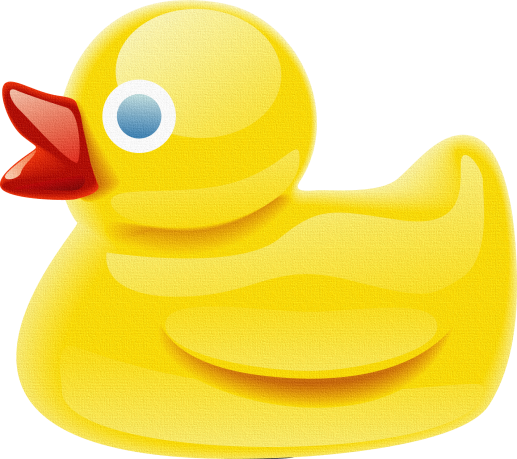 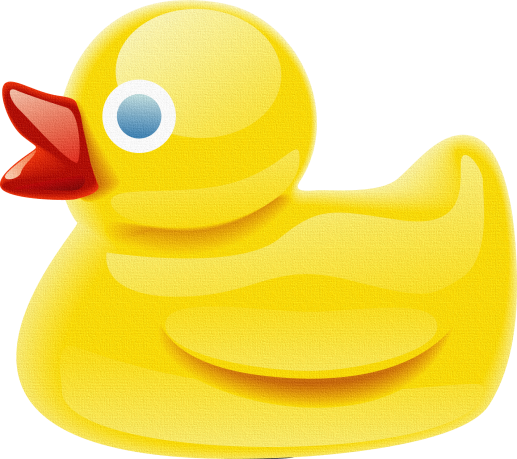 7+3
10
9
Игровое упражнение«Зайки на лужайке»
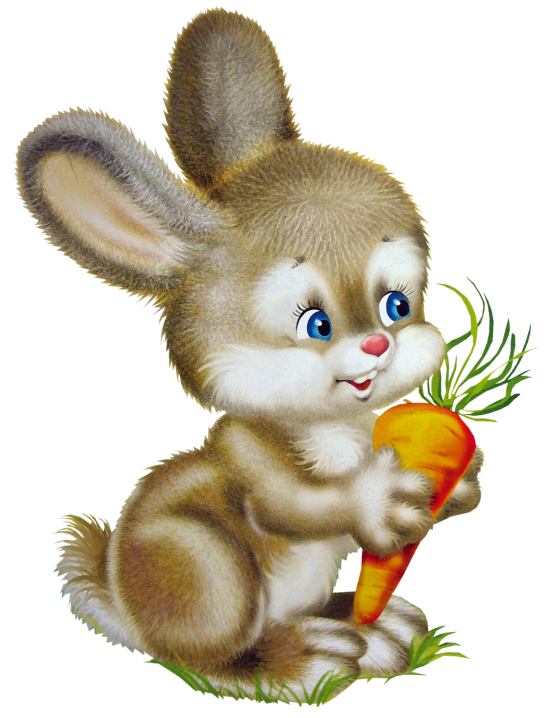 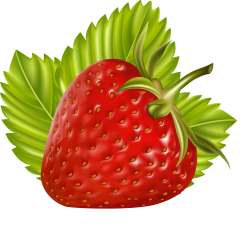 Крошки-зайки на лужайке
Тёплым солнечным деньком
Собирали землянику
И несли корзины в дом.
Но зайчишки-шалунишки
Не подумали о том,
Что корзиночки у мамы
Все с каким-то номерком.
Что же делать? А всё просто!
Номерок-помощник вам:
Столько ягодок положим,
Сколько он покажет вам!
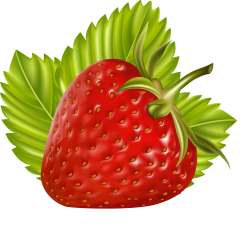 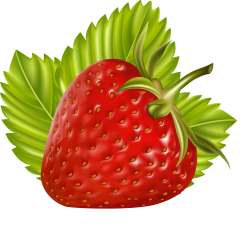 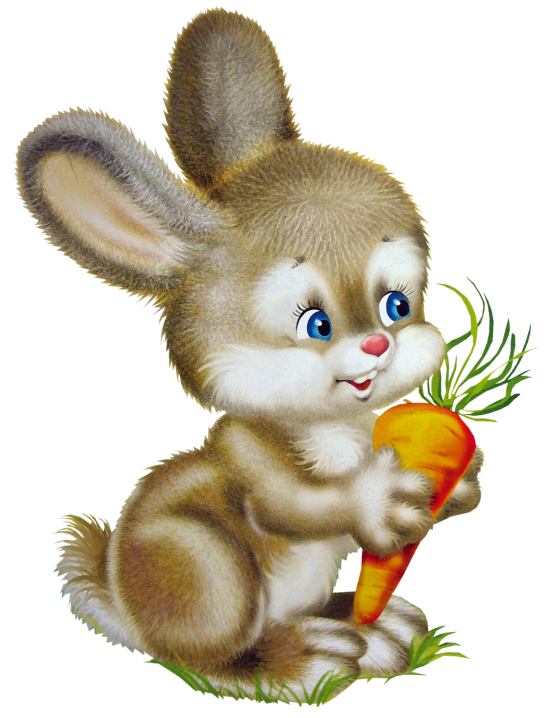 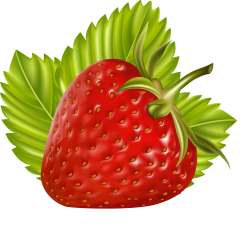 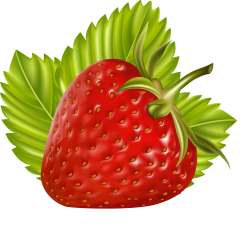 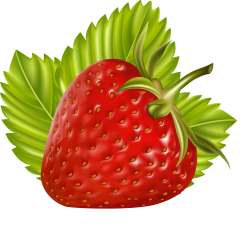 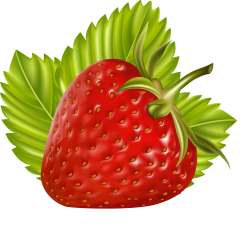 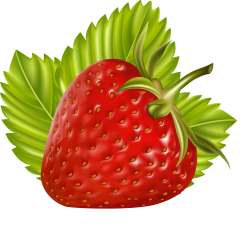 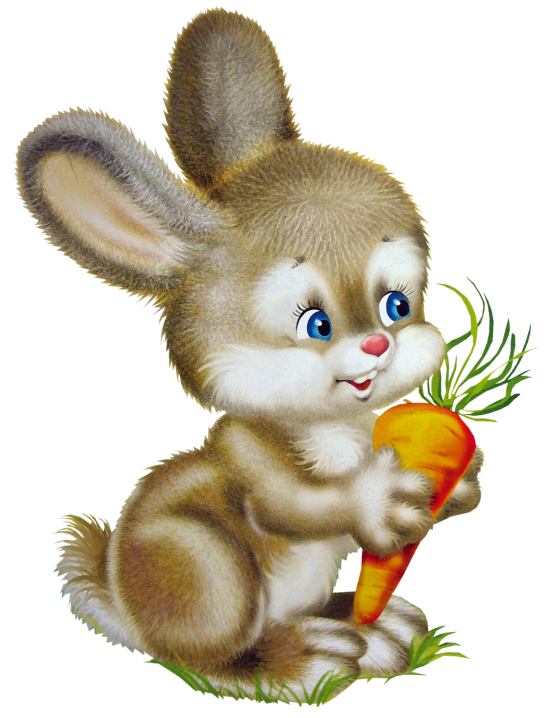 5+3
7+2
10-1
5+4
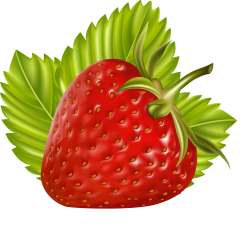 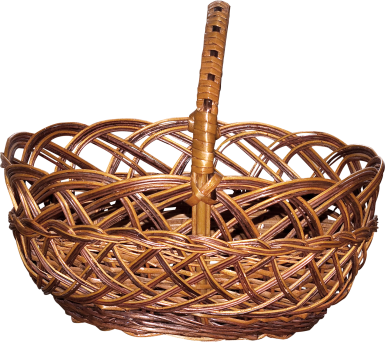 7+1
10-2
9
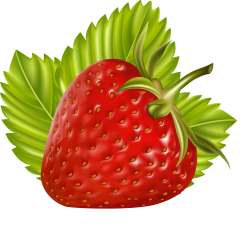 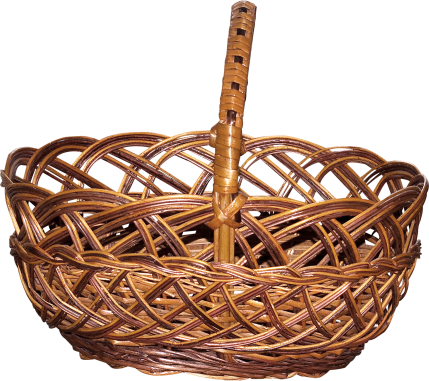 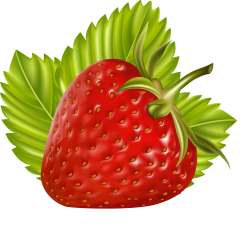 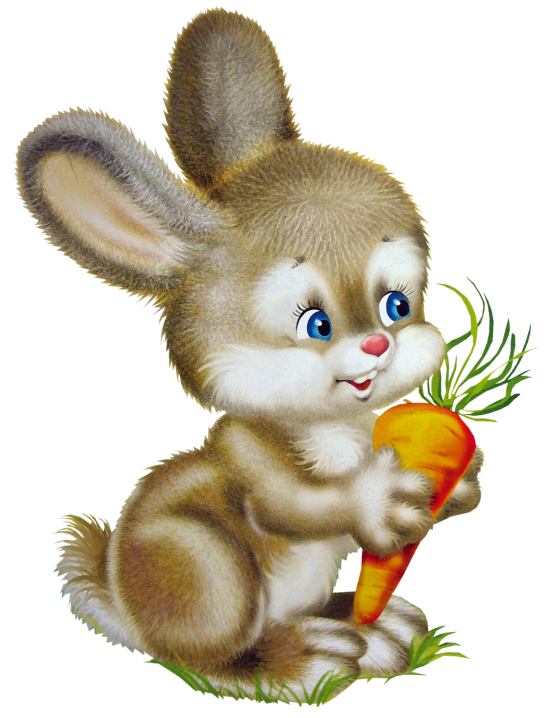 7+3
4+4
10
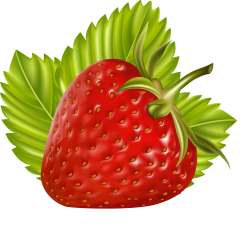 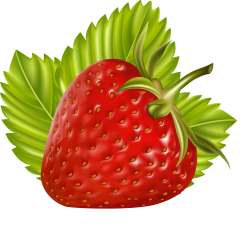 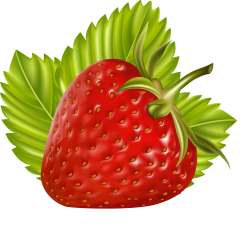 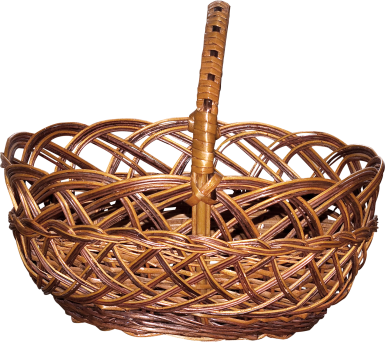 6+4
7+0
6+3
8
Состав числа
4
1
3
2
2
3
1
Состав числа
5
1
4
2
3
3
2
4
1
Состав числа
6
2
4
1
5
3
3
5
1
4
2
Игра «Молчанка»
5
3
4
5+
2
1
Игра «Молчанка»
2
1
4
1+
3
0
Игра «Молчанка»
2
5
6
1+
7
1
3
4
Игра «Молчанка»
5
1
3
9-
4
6
7
2
Игра «Молчанка»
18
14
11
+ 2
16
13
15
12
17
Игра «Молчанка»
20
13
15
- 2
18
14
17
12
19
Для создания презентации использовались следующие ресурсы:
Устный счет.1 класс: пособие для учителя нач.кл./ сост.Н.Р.Мавлютова.-4-ое изд.- Мозырь: Белый ветер, 2012.-111 с:ил.
Картинки:
Уточка
Клубника
Корзинка       http://fotoramochki.com 
Ромашка